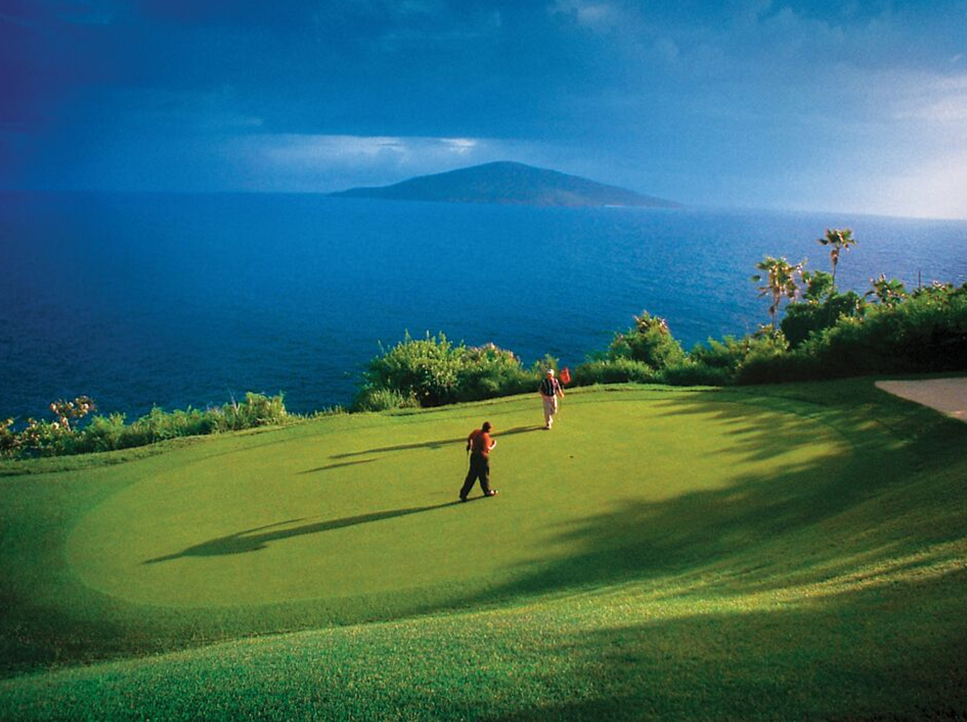 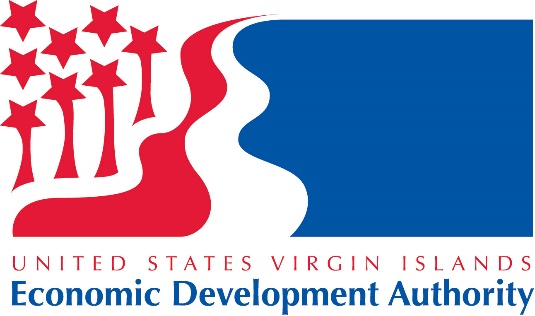 UNITED STATES VIRGIN ISLANDS
America’s Business Paradise
Economic Development Authority Services
2
One-stop shop supports companies establishing operations in the Territory
Provides information needed to make the right decision about expanding your 
      business to the USVI
Offers access and support, help with:






Coordinates your project and site visits
Facilitates the application process for tax benefits
Provides ongoing company support
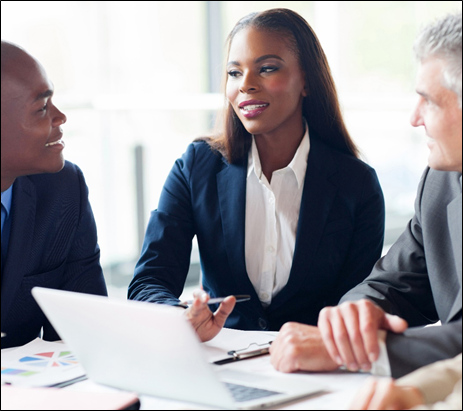 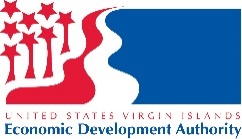 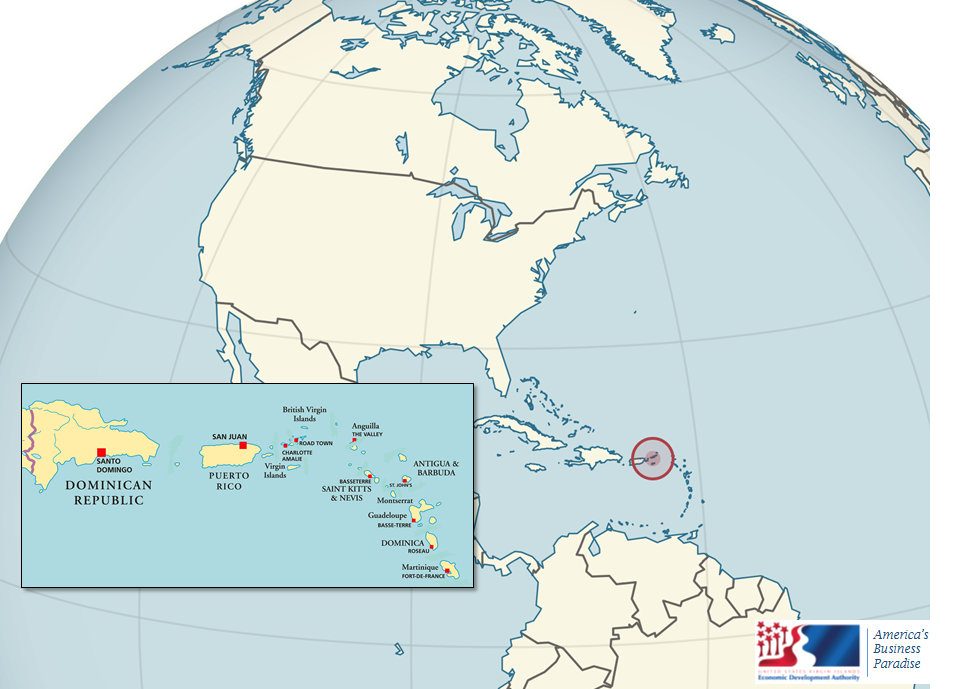 USVI: All the Benefits of the U.S.
3
United States Territory:
U.S. Law
U.S. Currency 
U.S. Postal Service
Population: 110,000
Work force: 52,000
Total area: 219 square miles
Access to key markets:
87 million Caribbean basin consumers 
419 million South American consumers
478 million North American consumers
NEW YORK 
1,500 MI; 2,415 KM
EUROPE 
4,000 MI; 6,438 KM
MIAMI
1,200 MI; 1,932 KM
PANAMA 
1,200 MI; 1,932 KM
BRAZIL 
2,500 MI; 4,024 KM
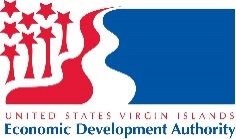 [Speaker Notes: The Territory’s proximity to key markets makes the U.S. Virgin Islands a strategic location for business]
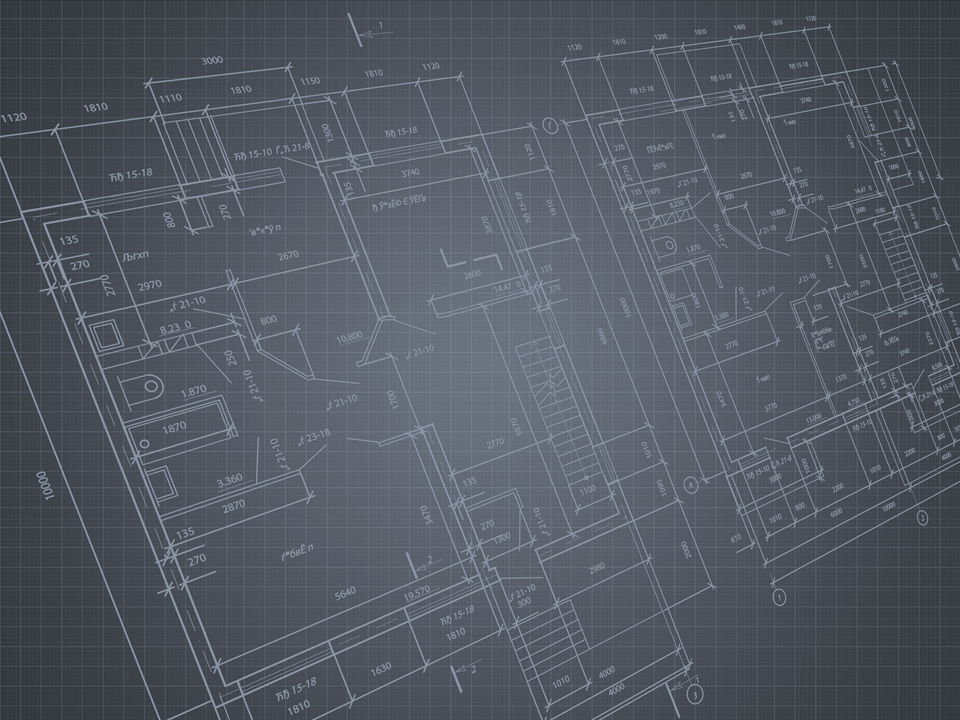 Business Location Opportunities
4
Modern office facilities available in Charlotte Amalie, Christiansted and Frederiksted
University of the Virgin Islands Research & Technology Park
Enterprise Zones
Commercial Zones
Opportunity Zones
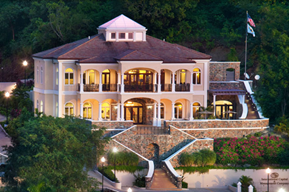 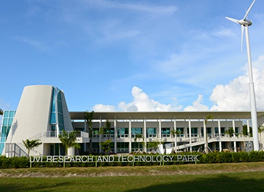 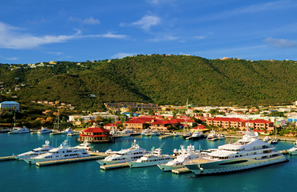 America’s Business Paradise
Robust Business Incentives
5
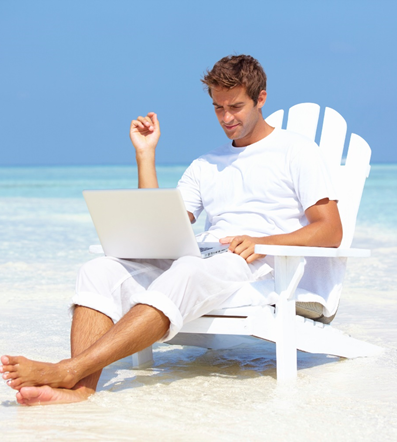 90%  federal corporate income tax exemption
90%  federal personal income tax exemption
100% exemption on business property taxes 
100% exemption on gross receipts tax
100% exemption on excise tax
Imported goods customs duty is cut to 1%
No local or territorial taxes  
Subsidized rental space

         …. Oh, and you get to work in a                          tropical paradise
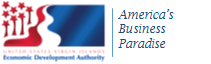 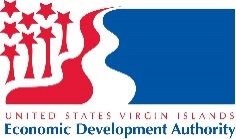 Benefit Periods
6
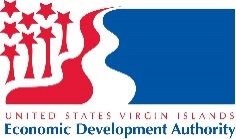 US Virgin Islands – 2018 Tax Rates
7
There are NO state, local or territorial income taxes in the US Virgin Islands
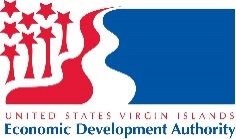 [Speaker Notes: The 21% to 2.3% is the effective tax rate after reduction of exemptions. There is a 10% surcharge for corporations filing taxes  in the US Virgin Islands. Below is the example for the Corporate Income Tax:
              
Taxable Income                                          $  28,200,000
Tax on $2.8 Mil  taxable income (21%)    $    5,900,000
USVI Corporate surcharge (10%)               $       590,000
Total tax                                                      $    6,490,000
90% reduction                                            $    5,841,000
Net tax (Effective tax rate of 2.31%)       $       649,000
 
A 90% exemption applies to the individual income tax liability of USVI bona-fide resident stockholders on income derived from dividends of the corporation or, for S corporation or partnership distributions. The maximum tax rate is 37% so 90% reduction results in an effective tax rate of 3.7%]
Join the Crowd
8
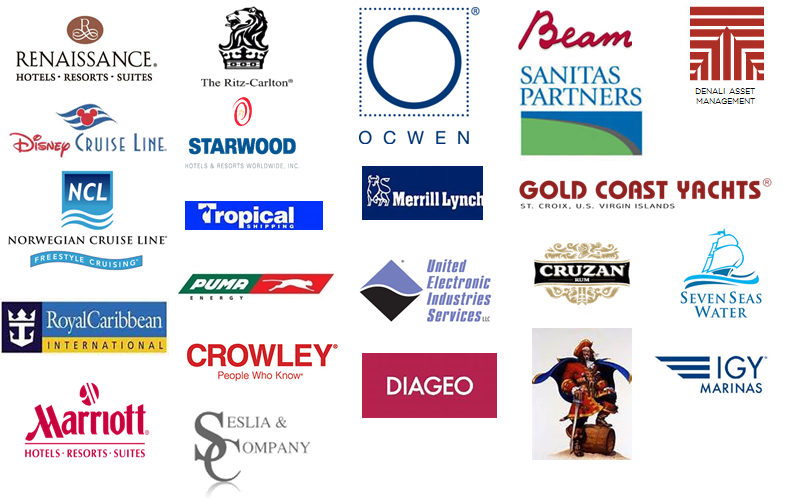 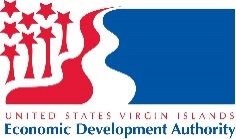 Our Team Supports Your Project
9
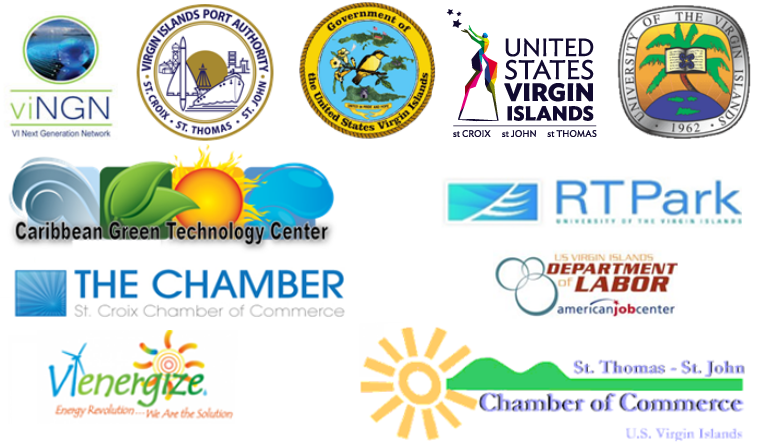 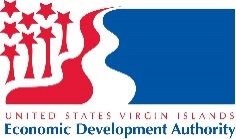 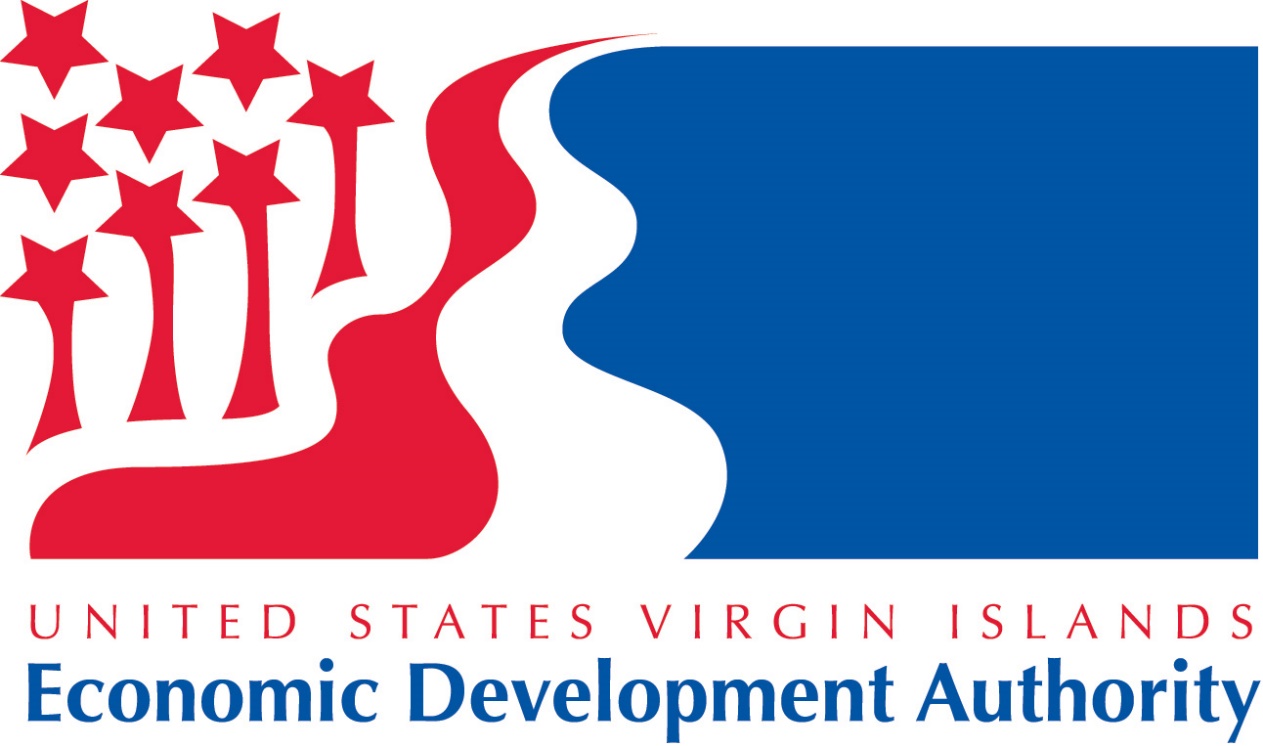 10
America’s Business Paradise
To learn more about please contact me at:
klatham@usvieda.org
340-714-1700 ext.1111
U.S. Virgin Islands Economic Development Authority
www.usvieda.org
info@usvieda.org
St Croix                     
340-773-6499
St Thomas
 340-714-1700
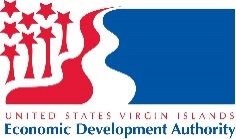